Matemática Discreta – if670 
Anjolina Grisi de Oliveira



		Provas e Proposições
Produzido com a colaboração de Diogo Cabral
Provas
Com provas você nunca precisa se desculpar

Pois elas fornecem uma maneira de garantir que o que você afirma é sempre verdadeiro

Iremos aprender como definir a noção de prova mais precisamente

Provas, em matemática e em computação, requerem que definamos precisamente a proposição a ser provada
Proposição
Uma proposição é uma sentença que ou é verdadeira ou é falsa

Exemplos:
Hoje é terça feira.
Para todos os inteiros n, n² + n + 41 é primo.
 2 + 2 = 4
Contra exemplo:
Que dia é hoje? (Trata-se apenas de uma indagação, não podendo ser tomada como verdadeira ou falsa)
Teorema
Um teorema é uma proposição que é garantida como verdade por uma prova.
Exemplo:
Teorema de Pitágoras
“Em qualquer triângulo retângulo, o quadrado do comprimento da hipotenusa é igual à soma dos quadrados dos comprimentos dos catetos.”
Axioma
Um axioma é uma proposição que se assume como verdadeira e que não precisa de prova.
É considerado como óbvio ou como um consenso inicial necessário para a construção ou aceitação de uma teoria

A palavra axioma deriva da grega axios, cujo significado é digno ou válido
Em muitos contextos, axioma é sinônimo de postulado, lei ou princípio
Axioma
Um axioma na matemática é usado como uma definição ao invés de ser uma descrição como acontece em teorias do mundo real.

Em matemática: os axiomas de Peano que definem os números naturais
Em geometria plana: a soma dos ângulos internos de um triângulo é igual a 180
		(mas o mundo real não é plano....)
Axioma
Exemplo
axiomas de Peano, que definem um número natural.
 0 é um número natural
 Se n é um número natural, então s(n) é um número natural

Mais exemplos: ( da geometria)
Axioma  (incidência). Dados dois pontos distintos, existe uma única reta que os contém.
Axioma (existência da medida). Todo par de pontos é associado a um único número real não negativo denominado de distância.
Conectivos Lógicos
São operadores utilizados para a formação de novas proposições a partir daquelas que já temos.

Sejam P e Q duas proposições. Podemos formar novas proposições:

Negação (¬): ¬P é verdade, quando P é falsa.

Disjunção (v): P v Q é verdade quando pelo menos uma das proposições (P ou Q) é verdadeira.
Conectivos Lógicos
Conjunção (): P  Q é verdade quando ambas as proposições são verdadeiras
Conectivos Lógicos
Implicação (→): P → Q é verdade se P é falsa ou Q é verdadeira. P é chamado de antecedente e Q de consequente.

“P somente se Q”
Se P então Q: P → Q
P é condição suficiente para Q (basta que P ocorra para Q ocorrer)
Q é condição necessária para P (se Q não ocorrer então P também não ocorrerá)
Tabela-Verdade
Os conectivos lógicos podem ser usados para construirmos proposições mais complexas. 
Para melhor estudá-las, utilizamos a tabela- verdade.
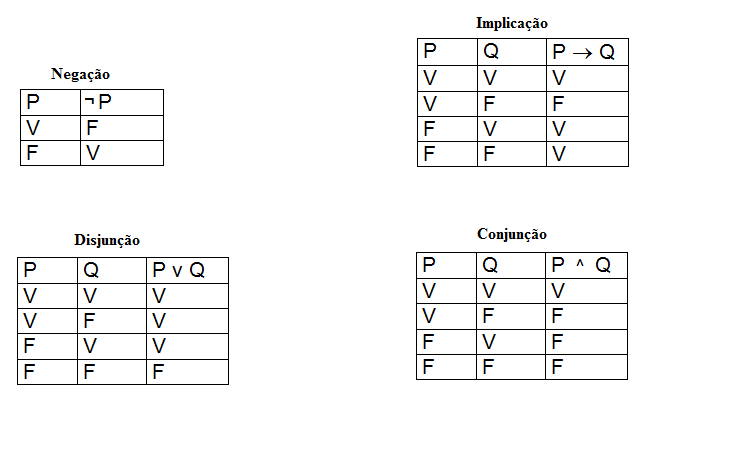 Predicado
Algumas vezes temos uma lista de proposições
Exemplo:
A = ``02+0+41´´ é primo
B = ``12+1+41´´ é primo
C = ``22+2+41´´ é primo
 …
 Essa lista pode ser infinita. Nesse caso, como fazemos?
 
Seria útil termos uma noção de uma função, que para um dado número natural n produzisse uma proposição que estabelecesse algo em torno de n.
Predicado
É uma função que mapeia cada n para uma proposição que depende de n de alguma maneira
Exemplo:
A = ``02+0+41´´ é primo
B = ``12+1+41´´ é primo
C = ``22+2+41´´ é primo

P(n): ``n2+n+41´´ é primo (P(n) é o predicado)
Predicado
Quando queremos falar que todos  possuem a propriedade estabelecida pelo predicado usamos  o quantificador universal :  ( lemos: ``para todo´´)
Exemplo:
n  N. n²+n+41 é primo

Obs: quando o domínio (no caso, os naturais) está claro, então podemos omití-lo:
n. n²+n+41 é primo
Como podemos provar uma sentença universalmente quantificada?
Mas, nosso exemplo anterior é verdade para todo n de fato?
Testaremos n = 40, e como resposta teremos 1641, que não é um número primo;
Como utilizamos um quantificador universal para a expressão, achamos um contra-exemplo.
Provamos que a expressão é falsa.
Portanto, a expressão foi refutada!
Conjectura
É uma proposição que ainda não foi nem provada nem refutada.
Exemplo:
Primos gêmeos: Um par de primos é chamado de primos gêmeos se eles são dois números primos p,q tais que  q = p+2. Exemplo os números 3 e 5.
O conjunto dos primos gêmeos é infinito.
Maio de 2013: artigo publicado na revista Annals of Mathemathics: A pesquisa do chinês Yitang Zhang postulou que para algum número N, que é no máximo 70 milhões, existem infinitos pares de primos que diferem de N.
A conjectura dos primos gêmeos seria o caso para N=2.
Conjectura
Outro exemplo que não é mais uma conjectura.
A conjectura fraca de Christian Goldbach, 1742:

   Cada número ímpar maior do que cinco pode ser expresso como uma soma de três números primos
Também foi provada agora em maio (2013), por um peruano Harald Andrés Helfgott.
Conjectura
Exemplo:
A conjectura (forte) de Goldbach:
   n se n é par maior que 2 então existem inteiros a,b tal que a e b são primos e a+b = n.
Conjectura
Interessante:  a versão fraca seria confirmada se a versão forte fosse verdadeira.

Para representar um número ímpar como uma soma de três números primos seria suficiente subtrair 3 dele e aplicar a versão forte para o número par resultante. Por exemplo, 34 é a soma de 11 com 23. Para chegar em 37, bastaria somar 11, 23 e 3. e 3.
Quantificador Existencial
O quantificador existencial, representado por  (leia “existe”, “existe pelos menos um”, “alguns”), quando usado em uma sentença, para ser provada, basta apenas que encontremos uma “opção” válida para ela.
Exemplo:
n tal que n2+n+41 é primo
   É verdade, pois para n= 1, P(1) é verdade.
Quantificador Existencial
Exemplo:
 
“Existe um shopping em Recife com dois andares”
Aqui podemos definir 2 predicados:
“x é um shopping”: R(x)
“x tem dois andares”: Q(x)

(x pertence ao conjunto das construções em Recife)
Quantificador Existencial
“Existe um shopping em Recife com dois andares”




Como o quantificador é existencial, temos que essa
expressão é verdadeira, pois em Recife há pelo menos 
um shopping com dois andares.
x (R(x)  Q(x))
Quantificador Existencial
Podemos provar uma sentença quantificada existencialmente encontrando um exemplo que a torne verdadeira.
No entanto, refutar P(n) implicaria em provar que para todo n, P(n) é falso.
¬nP(n) = n ¬P(n)       e     ¬nP(n)=n¬ P(n)
Tipos de provas
Provas por Enumeração
Um dos tipos de prova mais simples. 

Baseada no significado dos conectivos lógicos.

Nesse tipo de prova, enumeramos os casos possíveis
Provas por EnumeraçãoExemplo
Temos que “Rosas são vermelhas e Violetas são azuis”
Prove que: “violetas são azuis”
	“Rosas são vermelhas” : P
	“Violetas são azuis” : Q
Nossa  premissa é: P  Q e queremos provar Q
Analisamos todos os casos onde P  Q é verdade. 
     Olhando a tabela-verdade, há apenas um e nesse caso Q também é verdade.  Finalizamos a prova.
Provas por EnumeraçãoMais um exemplo
Dado: 
1: “Se João não plantou uma árvore então plantarei  uma   bananeira”
2: “ João não plantou uma árvore” 

Prove: “Eu plantarei  uma   bananeira”

     Identificamos os casos onde P → Q é verdade e onde P é verdade. Só há um caso, nesse caso Q também é verdade. Logo ``eu plantarei bananeira´´. □
P
Q
P
Q
Provas por aplicação de regras de inferência
Quando fazemos provas por enumeração podemos identificar um padrão geral chamado de regra de inferência.


              “A proposição P pode ser inferida de PQ”

 “A pro  “A proposição Q pode ser inferida de PQ”

PREMISSA E CONCLUSÃO DA REGRA
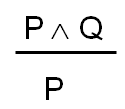 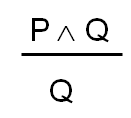 Provas por aplicação de regras de inferência
modus ponens (do latim: método de                      de substituição), também 				        conhecida como eliminação da                       		        implicação

“Se temos P como verdade, e P implica em Q, então podemos inferir a proposição Q”.

É um dos passos mais comuns usados em provas
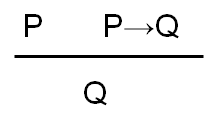 Provas por aplicação de regras de inferência
inclusão do “e”.

“Se temos P e Q como verdade,  então podemos inferir  P  Q”.

A                         

                                inclusão do “ou”
“Se temos P como verdade, então inferimos P v Q”
“Se temos Q como verdade, então inferimos P v Q”
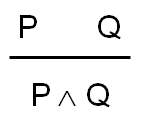 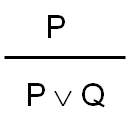 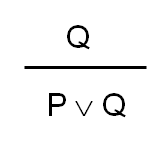 Provas por aplicação de regras de inferência
Lei do terceiro excluído: 



 Principio da contradição:  


Posso derivar qualquer proposição a  partir  do falso ou do absurdo:
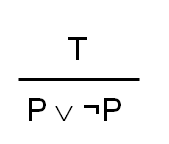 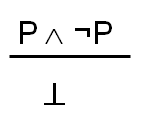 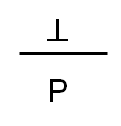 Provas por aplicação das regras de inferência
Introdução da implicação
Primeiro supomos uma proposição P como verdade (temos uma hipótese)
Depois de um número finito de passos, chegamos em Q
Com isso, temos que P implica em Q
Obs: Depois de provado, não importa se a proposição P suposta é de fato verdadeira ou falsa (acontece então, o descarte da suposição).
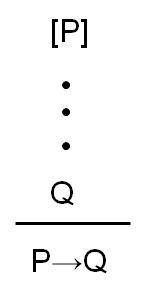 Combinando regras em uma prova
Exemplo:
Se temos as premissas AB e B→C. Primeiro aplicamos a eliminação do  para inferir B da premissa 1 e depois aplicamos modus ponens para inferir C a partir da premissa 2.
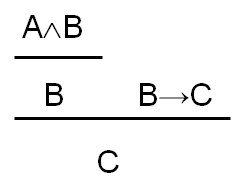 Provas por aplicação das regras de inferência:		mais regras
E



Exemplo:  P: Sou vegetariano
                      Q: Não como carne
                      R: Naturalmente faço parte da campanha “Segunda sem carne”
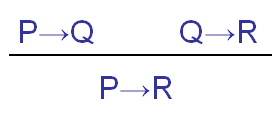 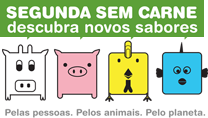 Provas por aplicação de regras de inferência:	     Equivalência de Expressões
Existem muitas equivalências entre as expressões lógicas que podem ser úteis em provas.
Exemplos:
P  ¬¬P
P → Q  ¬P  Q
¬(PQ) ¬P¬Q    e ¬(PQ)¬P¬Q   (De Morgan)

	Dizemos que as expressões de cada lado do  são logicamente equivalentes.
Provas por aplicação das regras de inferência:	     Equivalência de Expressões
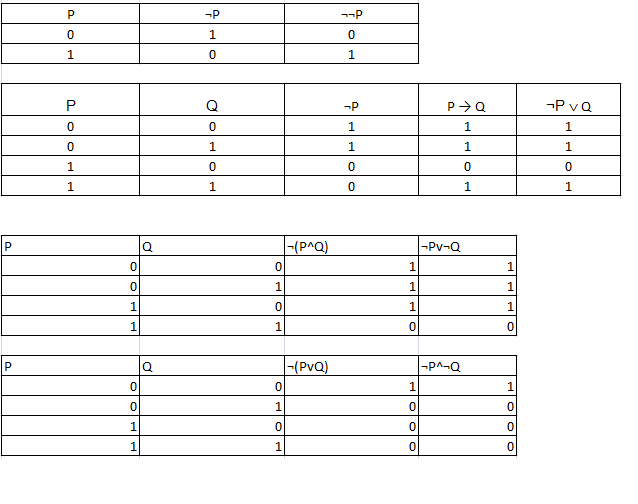 Provas por Contrapositiva
Você pode verificar que P → Q  ¬Q → ¬P 
Dizemos que ¬Q → ¬P  é  a contrapositiva de P → Q 
Muitas vezes quando queremos provar P → Q é mais fácil provar ¬Q → ¬P .
Nesses casos fazemos a prova de ¬Q → ¬P no lugar de P → Q
Ela também é conhecida como prova indireta.
Provas por Contrapositiva
Exemplo:
Para qualquer inteiro n, se n2 é par então n é par.

Iremos provar a contrapositiva: Se n é ímpar então n2 é ímpar. 
1) Se n é ímpar então (por definição) n = 2a+1, para algum inteiro a.
2) Logo , n2 = (2a+1)2 = 4a2+4a+1 = 2(2a2 + 2a) + 1. 
3) Como a é um inteiro, então 2a2 + 2a é um inteiro m.  
4) Logo n2 =2m + 1 é ímpar (por definição).
Provas por aplicação de regras de inferência: mais um exemplo
P
Q
P  Q
Essa tarde não está ensolarada e está mais fria que ontem:
R
R → P
2. Iremos nadar somente se estiver ensolarado
S
R → S
3. Se não formos nadar iremos ao cinema
T
S → T
4. Se formos ao cinema chegaremos em casa às 20h
T
Prove: Chegaremos em casa às 20h.
Provas por aplicação de regras de inferência: Mais um exemplo
P  Q
R → P
R → S
S → T
Premissas:
1
2
3
4
Conclusão:
T
Prova:
Vamos pensar no nosso objetivo: T
Se tivermos S temos T
Se tivermos R temos S
Provas por Casos
Algumas vezes temos um conjunto de possíveis casos numa prova. Não sabemos que casos são verdadeiros, mas sabemos que pelo menos um deles é verdadeiro. O seguinte exemplo ilustra esse tipo de prova. 
Existem números irracionais x e y de forma que xy é racional. 
Considere x =2   e y= 2 
Somente existem dois casos
a) 22 é racional  ou  b) 22 é irracional 
No caso a nós então mostramos que existem números irracionais x e y de forma que xy é racional.
Provas por CasosExistem números irracionais x e y de forma que xy é racional.
a) 22 é racional  ou  b) 22 é irracional 

No caso b, considere y = 2 e x=22.
Dessa forma temos que xy é (22)2 = yy.y
Logo xy é igual a 2, que é racional
Como um dos casos (a) ou (b) deve ser verdadeiro, conseguimos concluir a prova. □
Provas por Casos
Observe que mesmo após a prova nós não sabemos quais dos dois casos é verdade.
Dessa forma não podemos exibir os números irracionais que satisfazem o teorema.
Esse é um exemplo de prova não construtiva, no qual um teorema existencial foi provado sem a construção de um exemplo.
Provas por Contradição
O                                   Assume-se o oposto do que se           			   quer provar, ao chegar a uma 			                contradição a prova é finalizada.

Também conhecida como reductio ad absurdum (redução ao absurdo)
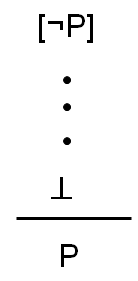 Provas por Contradição: exemplos
Teorema: 2 é irracional.
1) Assuma que 2 é racional
2) Existem inteiros a e b sem fator comum além de 1 de forma que 2 = a/b (def. de números racionais)
3) Logo, 2 = a2/b2 →  a2 = 2b2
4) De 3 temos que a2 é par
5) Pelo teorema já provado, de 4 temos que a é par
6) Se a é par então a = 2.c, onde c é um inteiro
7) De 3 e 6: 2b2=4c2, logo b2 = 2c2  → b2 é par
8) Se b2 é par então b é par (teorema já provado)
9) Se a e b são pares então 2 é fator comum deles
10) O passo 9 contradiz o passo 2: logo 2 é irracional. □
Provas por Contradição: exemplosQuando não especificado, considere que n é um inteiro
1) Dê uma prova do teorema `` Se 3n + 2 é ímpar, então n é ímpar´´.  
2) Mostre que a proposição P(0) é verdade quando P(n) significa: ``Se n>1, então n2 > n´´
3) Seja P(n) a proposição ``Se a e b são inteiros positivos com a  b, então an  bn´´. Prove P(0).

 O exemplo 3: Prova trivial
4) Prove que se n3 + 5 é ímpar, então n é  par. Usando:
a contrapositiva;  
prova por contradição.
Referência Bibliográfica
http://www.cs.berkeley.edu/~daw/teaching/cs70-s05/